Forms of Business Organisation
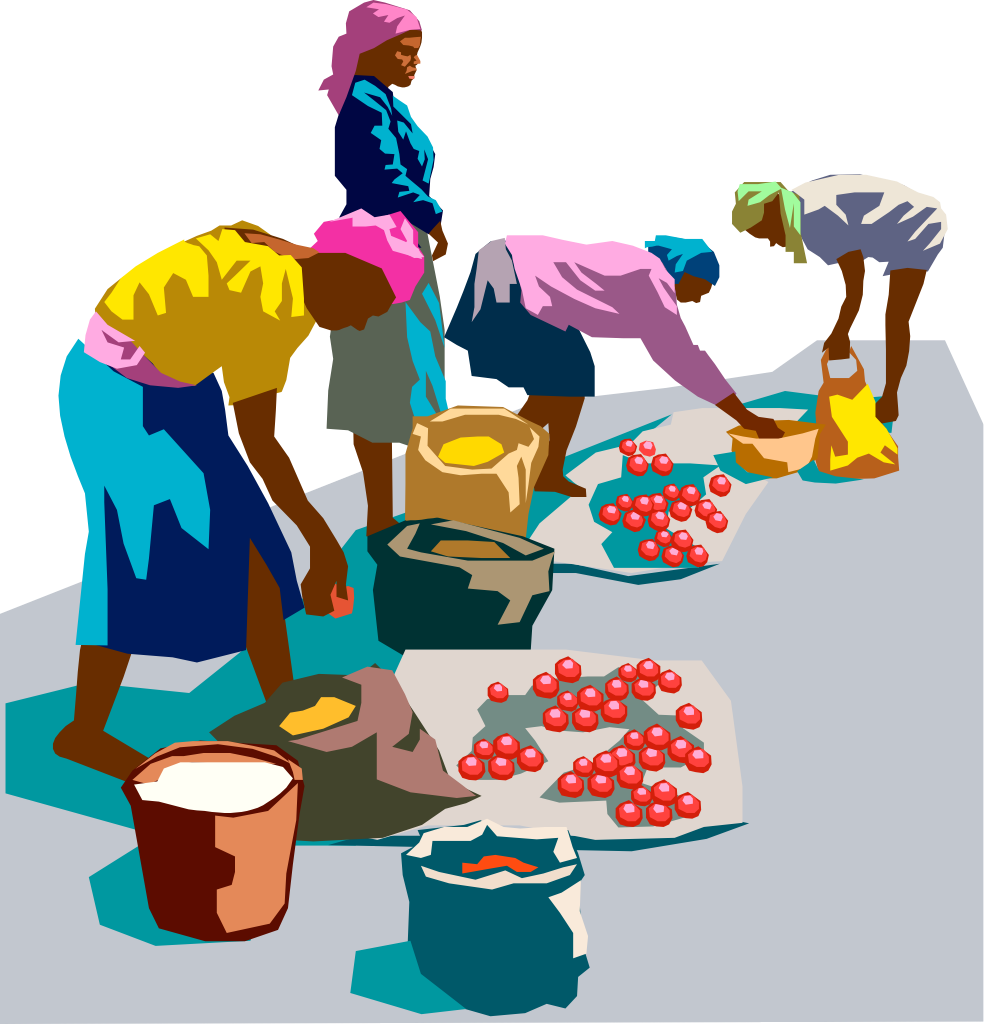 Business Organisations: The Private Sector
Sole traders
Partnerships
Private limited companies
Public limited companies
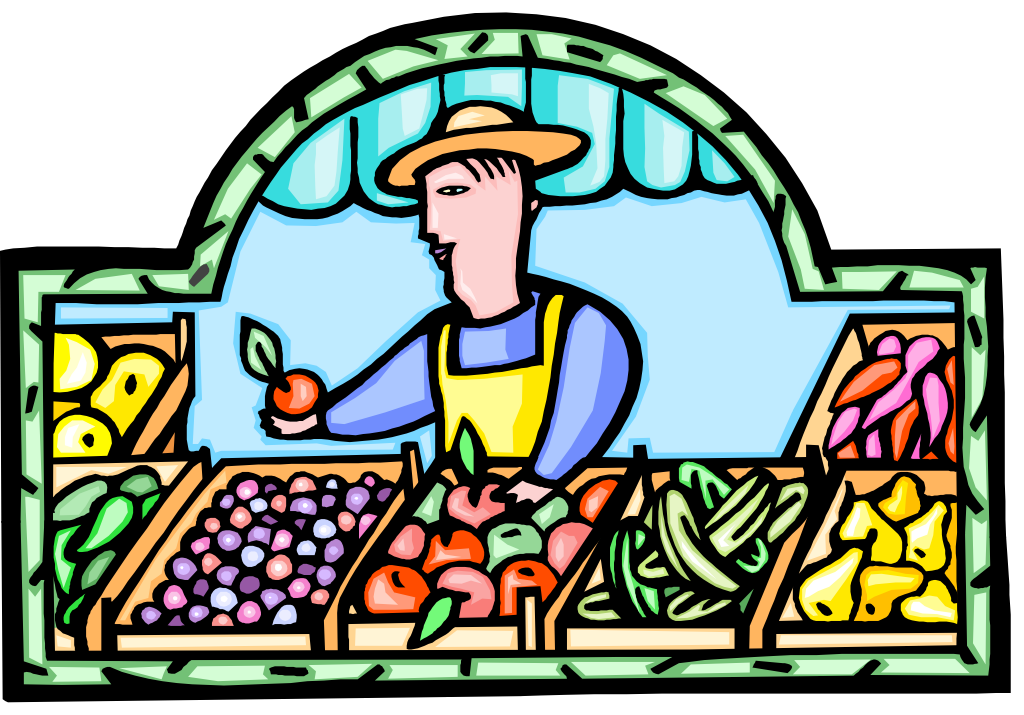 Sole Traders
The most common form of business organisation.
Owned and operated by one person
Very few legal requirements for setting it up.
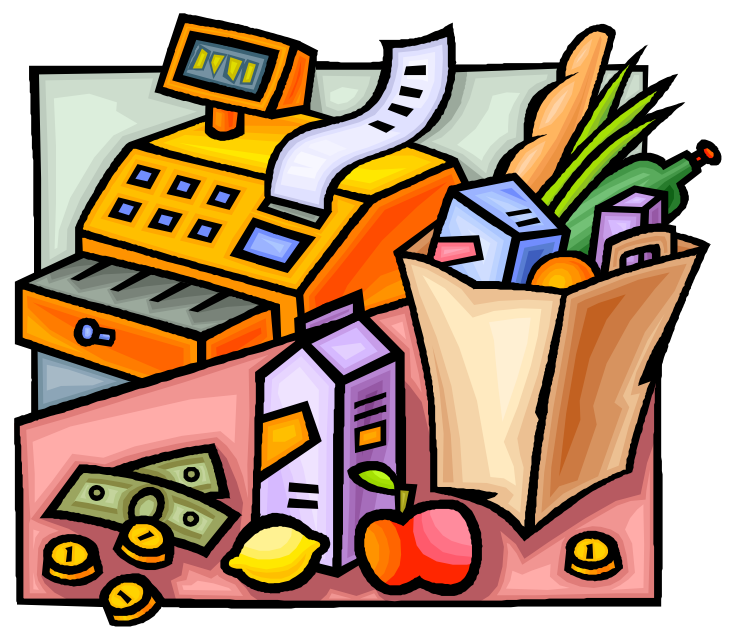 Sole Traders: Advantages
Few legal requirements in setting up the  business.
Owner has complete control over the business.
Close contact with customers.
Incentive to work hard – do not have to share profits.
Secrecy of business matters.
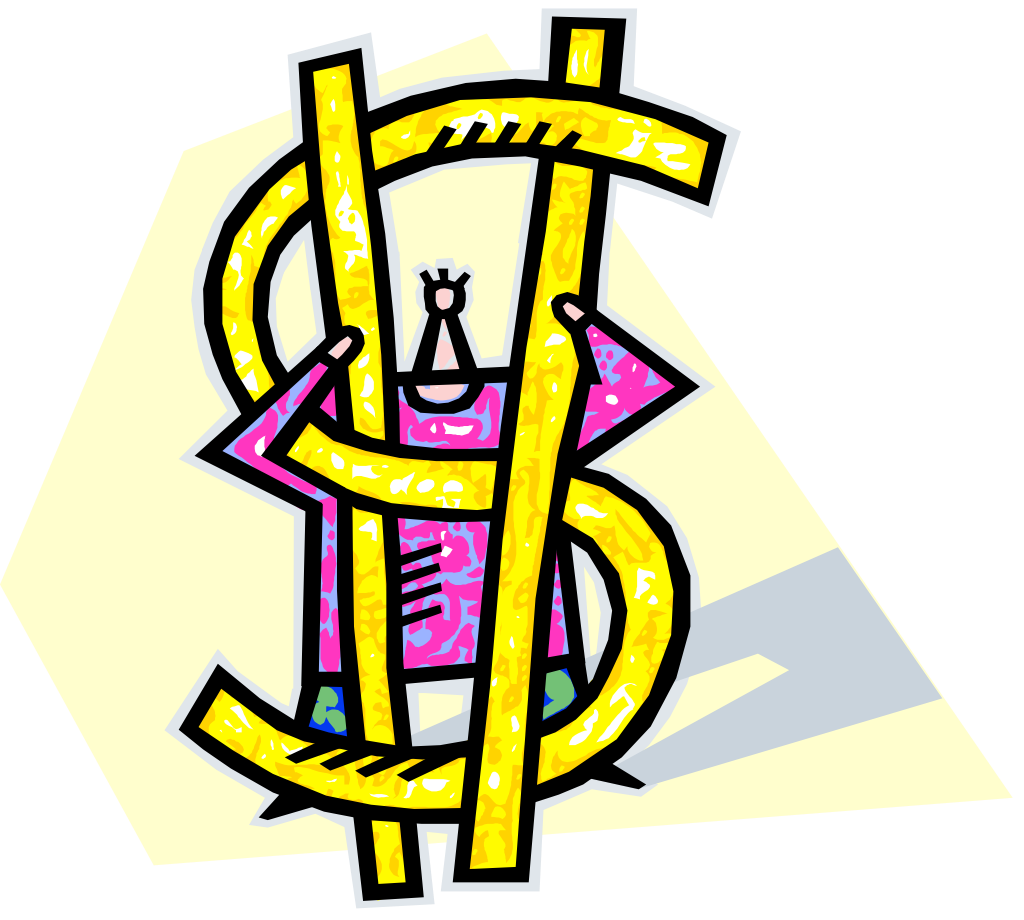 Sole Trader: Disadvantages
No shared ideas / decision making
Unlimited liability – business not a separate legal entity, therefore owner is fully responsible for the debts of the business. 
Limited access to capital – hard to grow
Limited skills
Hard to take leave
Partnerships
Group of 2 – 20 people.
Each partner contributed capital.
Each partner takes part in the running of the business.
Each partner gets a share of the profits.
A Deed of Partnership / Partnership Agreement sets out the rights and responsibilities of the partners.
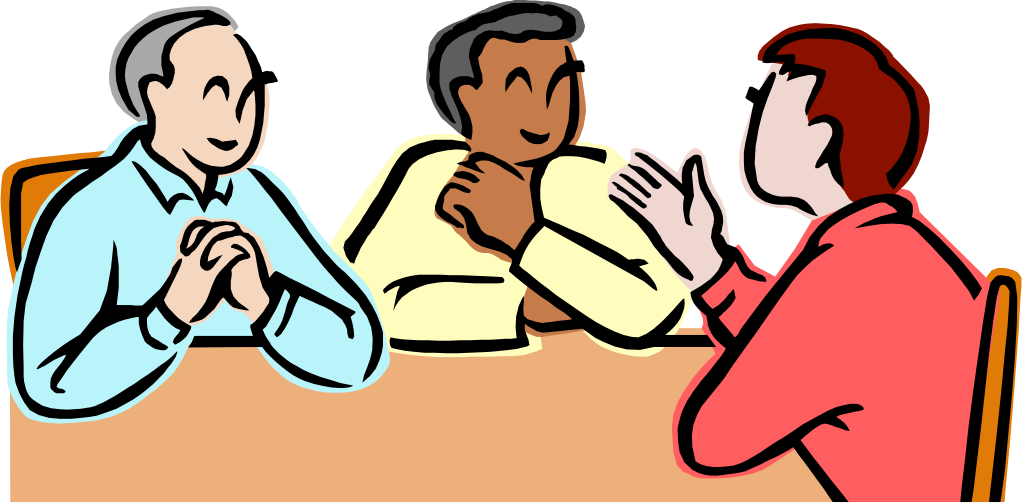 Partnership Agreements
Partnership agreements usually include:
The amount of capital invested by partners;
The tasks to be undertaken by each partner;
How profits are to be shared;
The lifespan of the partnership;
Arrangements for absences;
Arrangements for retirement and new partners being admitted.
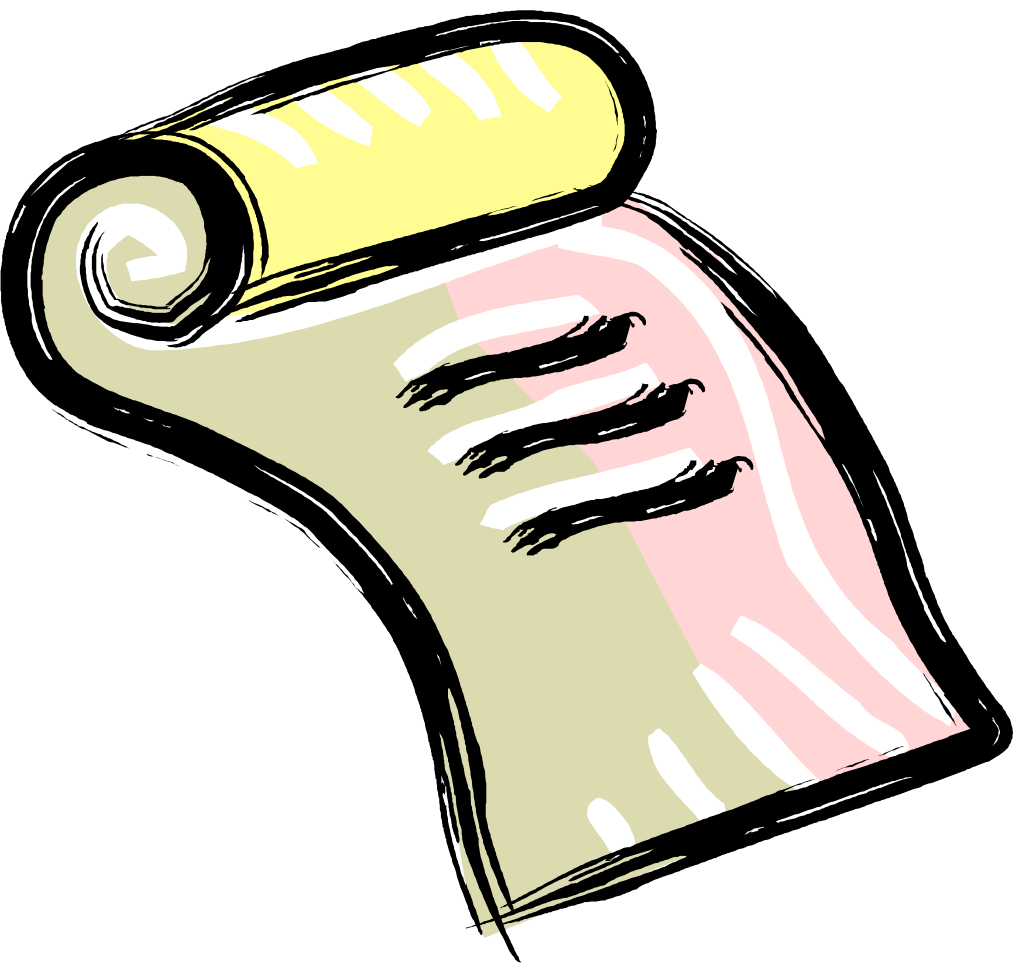 Partnership: Advantages
More capital (than sole trader).
Responsibilities can be shared.
Losses are shared.
Easier to take leave.
Increased skills.
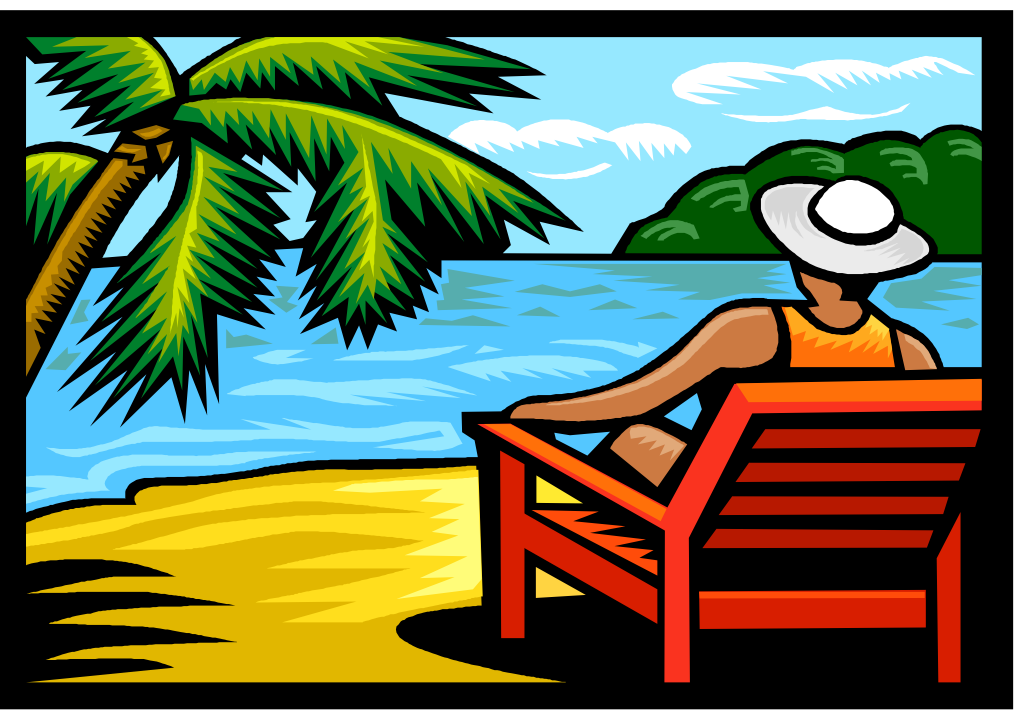 Partnership: Disadvantages
Unlimited liability
Limited life – if one partner dies, the partnership ends.
Decision-making can be difficult when there are disagreements.
One incompetent / dishonest partner could cause other partners to suffer.
Limited to capital of 20 people.
Private Limited Company (Ltd)
Separate legal entity from owners.
Shareholders are the owners – they buy shares in the company.
Shares sold to a small group of people – not through the stock exchange.
The shareholders appoint directors to run the company. Often the main shareholders are also directors.
Private Limited Company (Ltd)
Created once two key documents are produced:
Articles of Association.
Memorandum of Association.
The company must then be registered with the government.
The company accounts must be audited every year by an independent auditor (accountant).
Private Limited Company: Advantages
Shares can be sold to a large number of people.
Limited liability – shareholders are not personally responsible for the debts of the business.
The main shareholders can keep relative control of the company.
The company has a separate legal identity. Shareholders cannot be sued.
Private Limited Company: Disadvantages
Significant legal requirements when setting up.
Shares cannot be sold / transferred without the agreement of other shareholders.
Financial accounts are much less private than sole trader / partnership.
Cannot sell shares on stock exchange – limits availability of capital for expansion.
Public Limited Company (PLC)
Suitable for very large businesses.
Owned by private individuals – NOT government owned.
Shares sold and traded on a stock exchange.
The owners of the business do not usually have much control over how it operates.
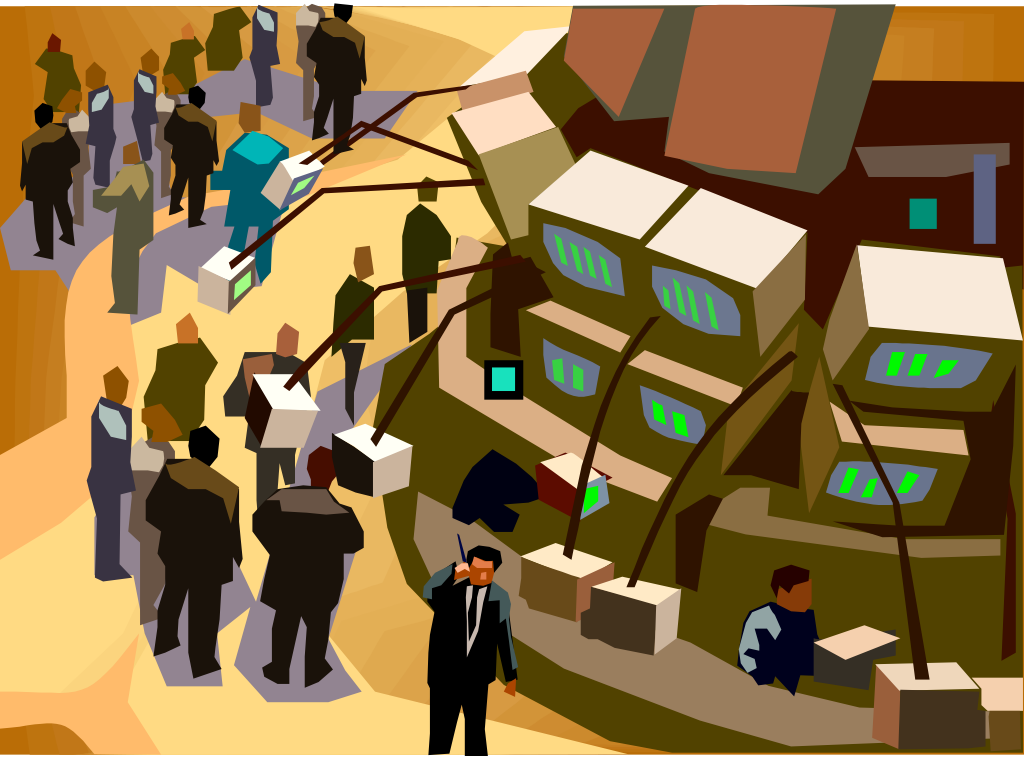 Public Limited Company: Advantages
Limited liability to shareholders.
Continuity should a shareholder die.
Opportunity to raise very large sums of capital.
No restrictions on the buying, selling and transfer of shares.
Usually has a high status
Public Limited Company: Disadvantages
Complicated and time consuming legal formalities in setting up.
More government regulations and controls.
Costly to sell new shares to the public.
Shareholders have little control over the running of the company.
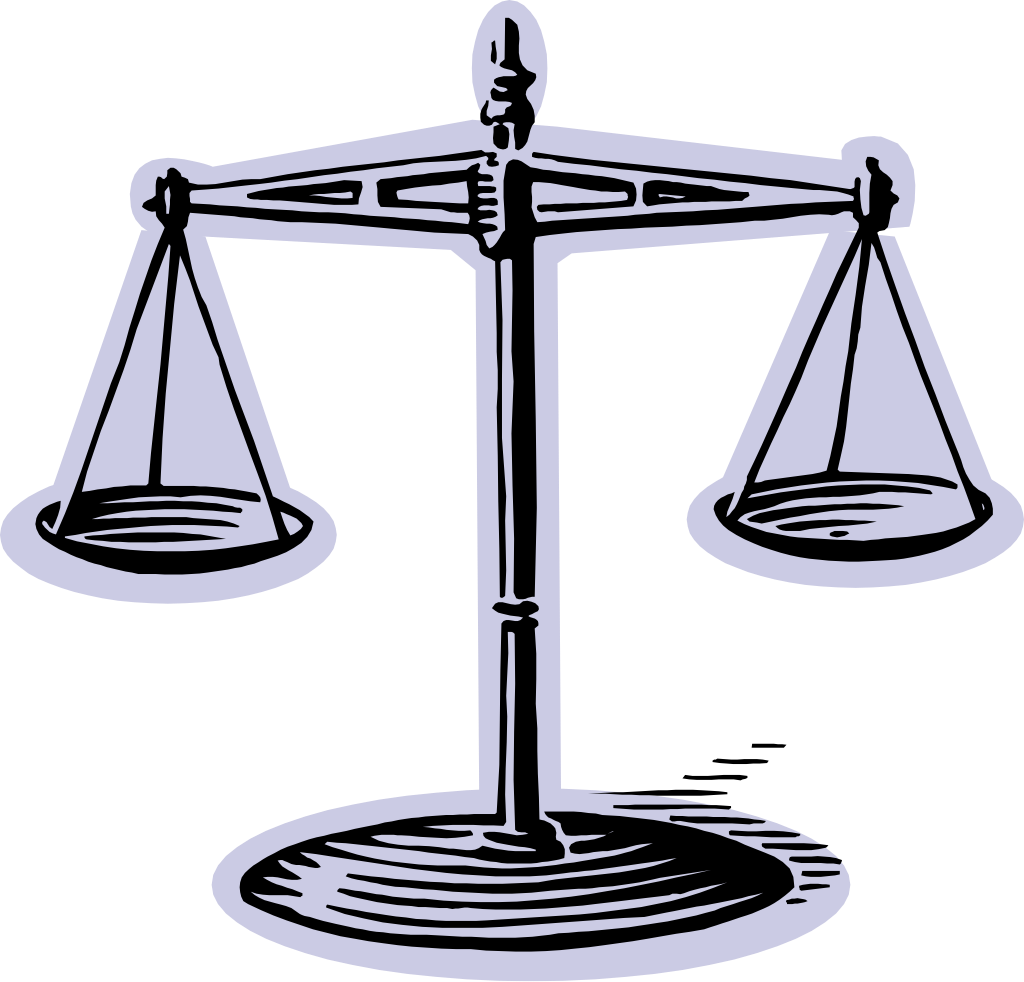